Data-Drive Analytics for Precision Medicine
Clinical
Insight
Generation
Personalized
Intervention
Pattern
Extraction
Diagnostics
Lab
Scalable Platform
Preprocessing
Med.
Decision Support
Genomic
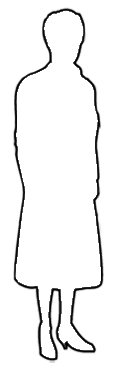 Precision Cohort
Feature Engineering
Behavior Profiling
Sensor
Diet
Personalized Models
Activities
Patient Centric Measures
Feature Selection
Job
Interpretable Insights
Social
Envir.
Machine Learning           Data Mining         Visual Analytics        Decision Science
...
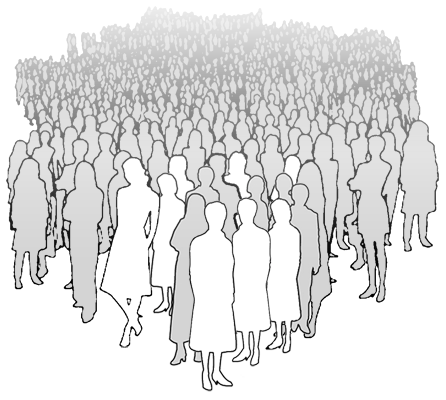 [Speaker Notes: > 1m patients in the Precision medicine initiative ($130m)
molecular, genomic, cellular, clinical, behavioral, physiological, environmental]